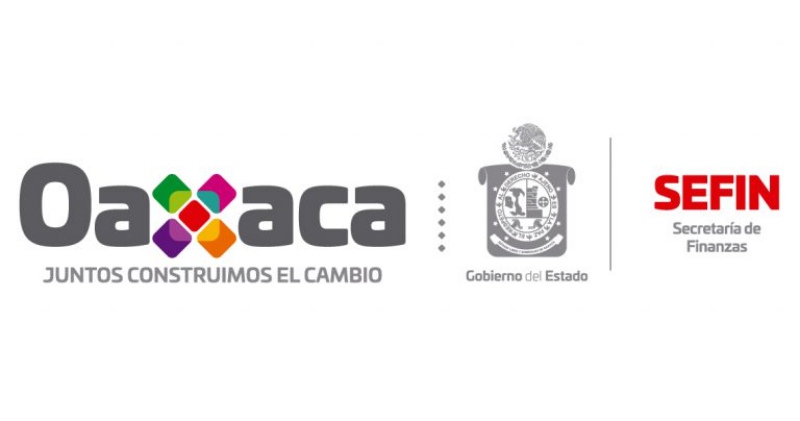 Orientación de la Inversión Pública Autorizada
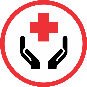 Durante el 3er. Trimestre 2022
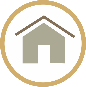 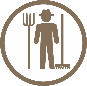 %
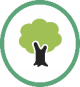 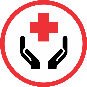 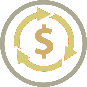 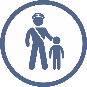 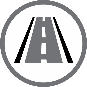 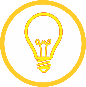 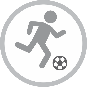 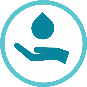 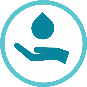 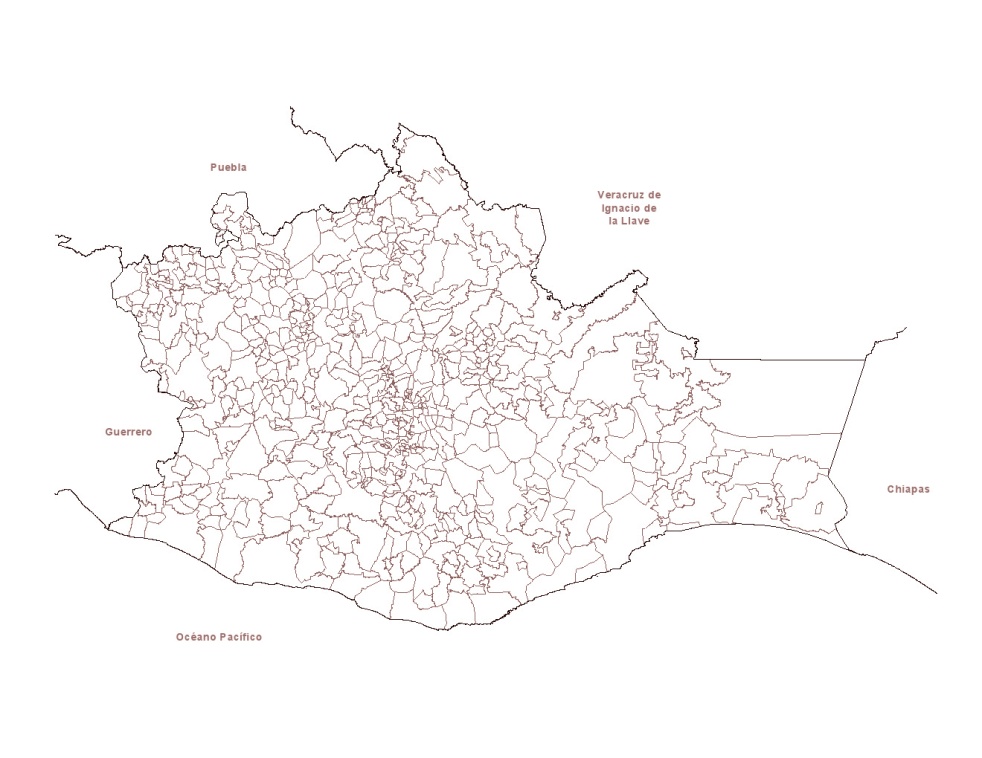 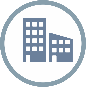 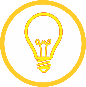 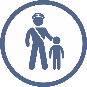 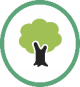 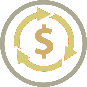 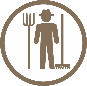 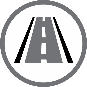 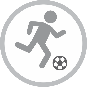 1
Fecha de corte de la información: 13/10/2022
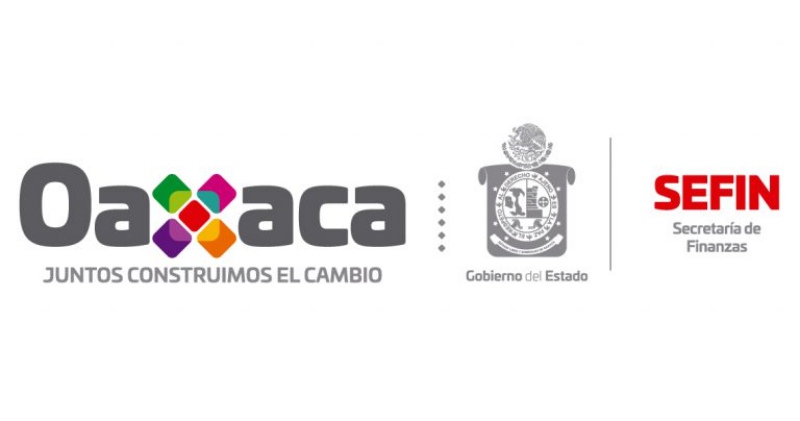 Orientación de la Inversión Pública Autorizada
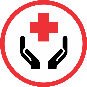 Acumulado al 3er. Trimestre 2022
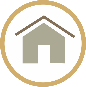 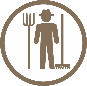 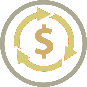 %
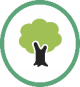 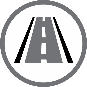 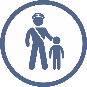 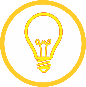 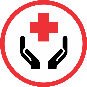 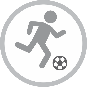 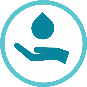 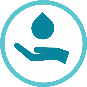 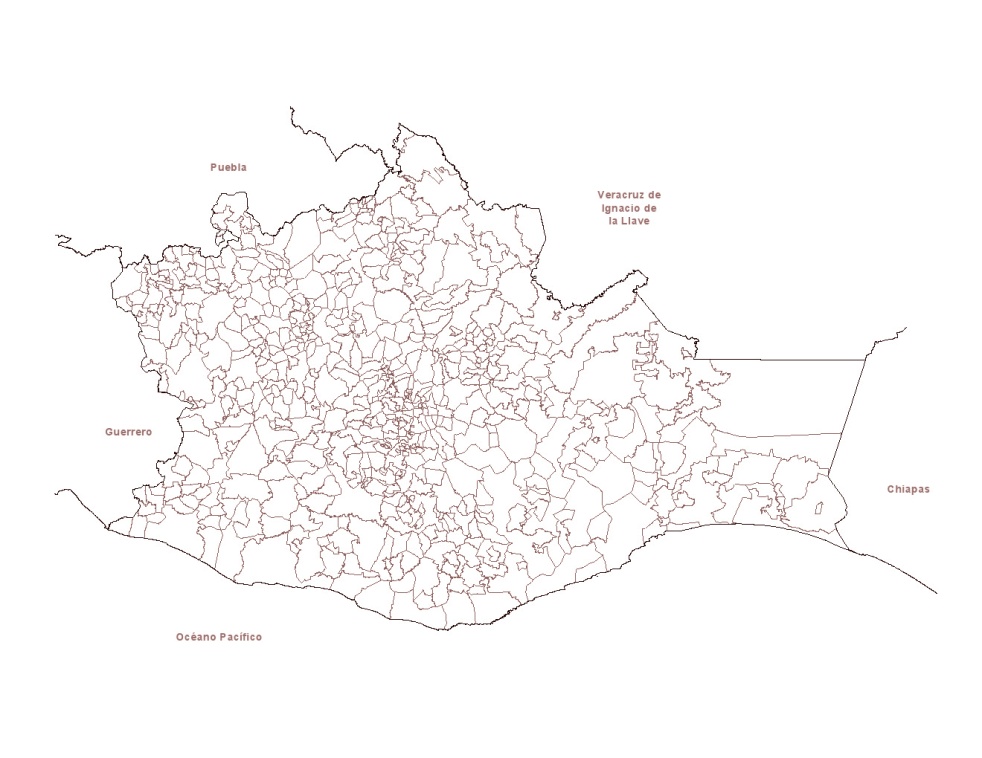 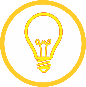 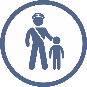 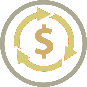 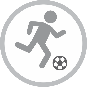 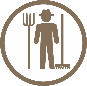 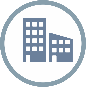 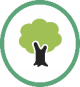 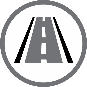 2
Fecha de corte de la información: 13/10/2022
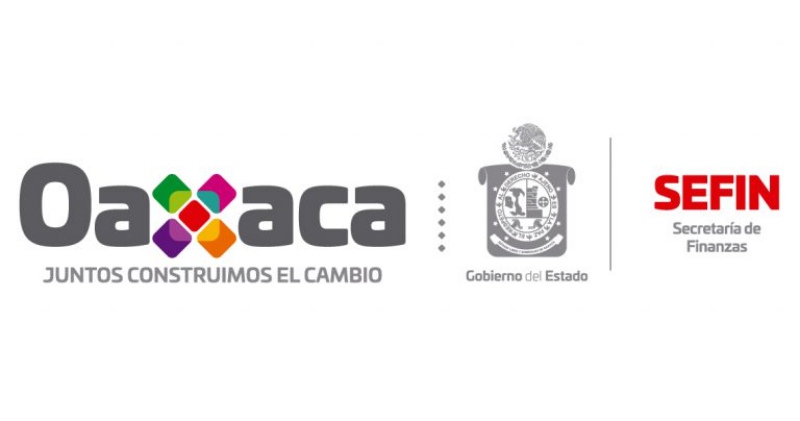 Orientación de la Inversión Pública Autorizada
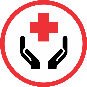 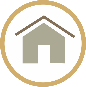 Histórico al 3er. Trimestre 2022
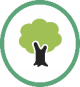 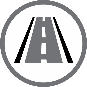 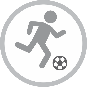 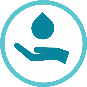 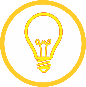 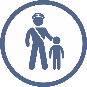 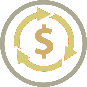 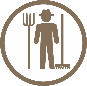 Fecha de corte de la información: 13/10/2022